Electron ID performance
Currently implemented algorithm:
Require negative particles with 0.9 <  < 1.2, take particle with largest 
Using reconstructed energy and momentum, but truth track-cluster matching

Success/failure rates from simulation (Pythia8 NC DIS, tag 24.06.0)(note all events have  > 1 GeV2)
Subject to increase with inclusion of photoproduction, min-bias events
Impact of electron ID algorithm on acceptance
True ID
eID
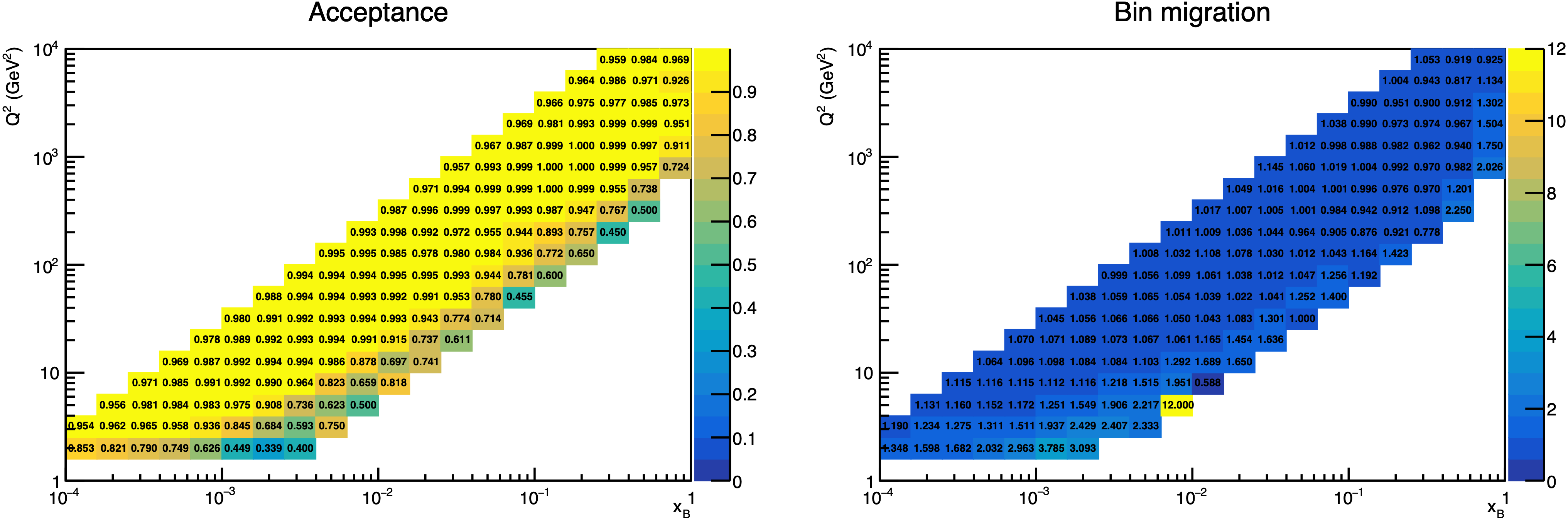 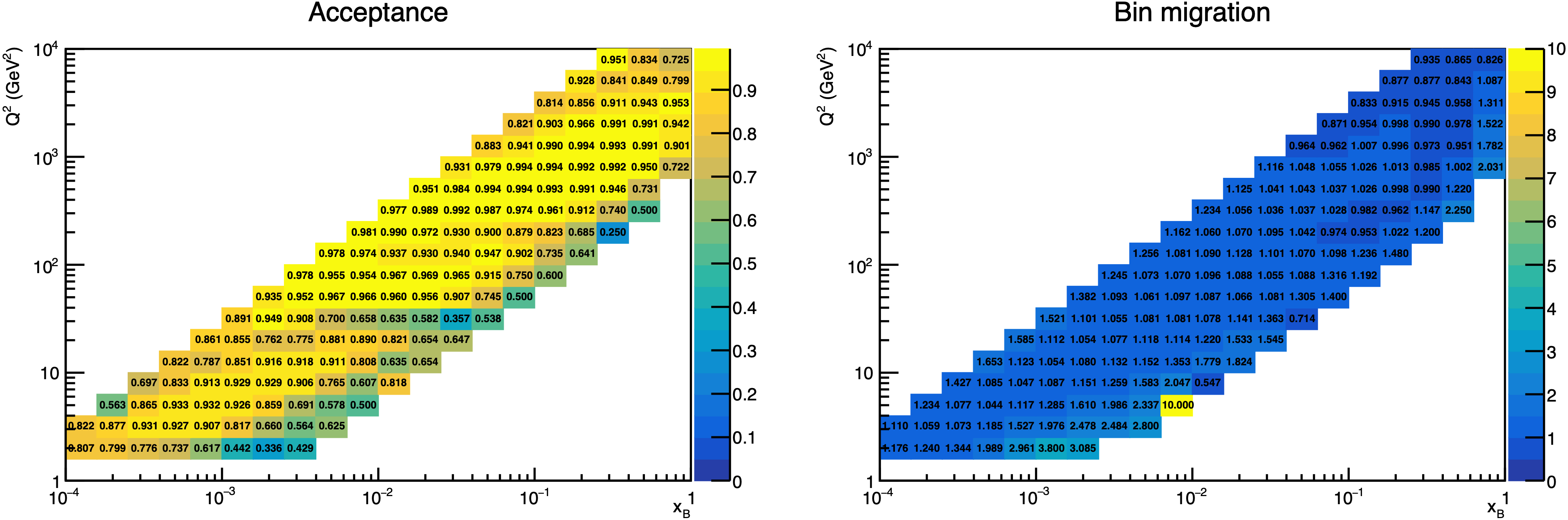 > 2 GeV2
 > 4 GeV
0.05 <  < 0.95
ePIC 24.06.0
ep 18x275 GeV 
Pythia8 NC DIS
99% acceptance nearly across the board, excepting edges of acceptance
Reduced acceptance everywhere, some regions down from 99% to 70%
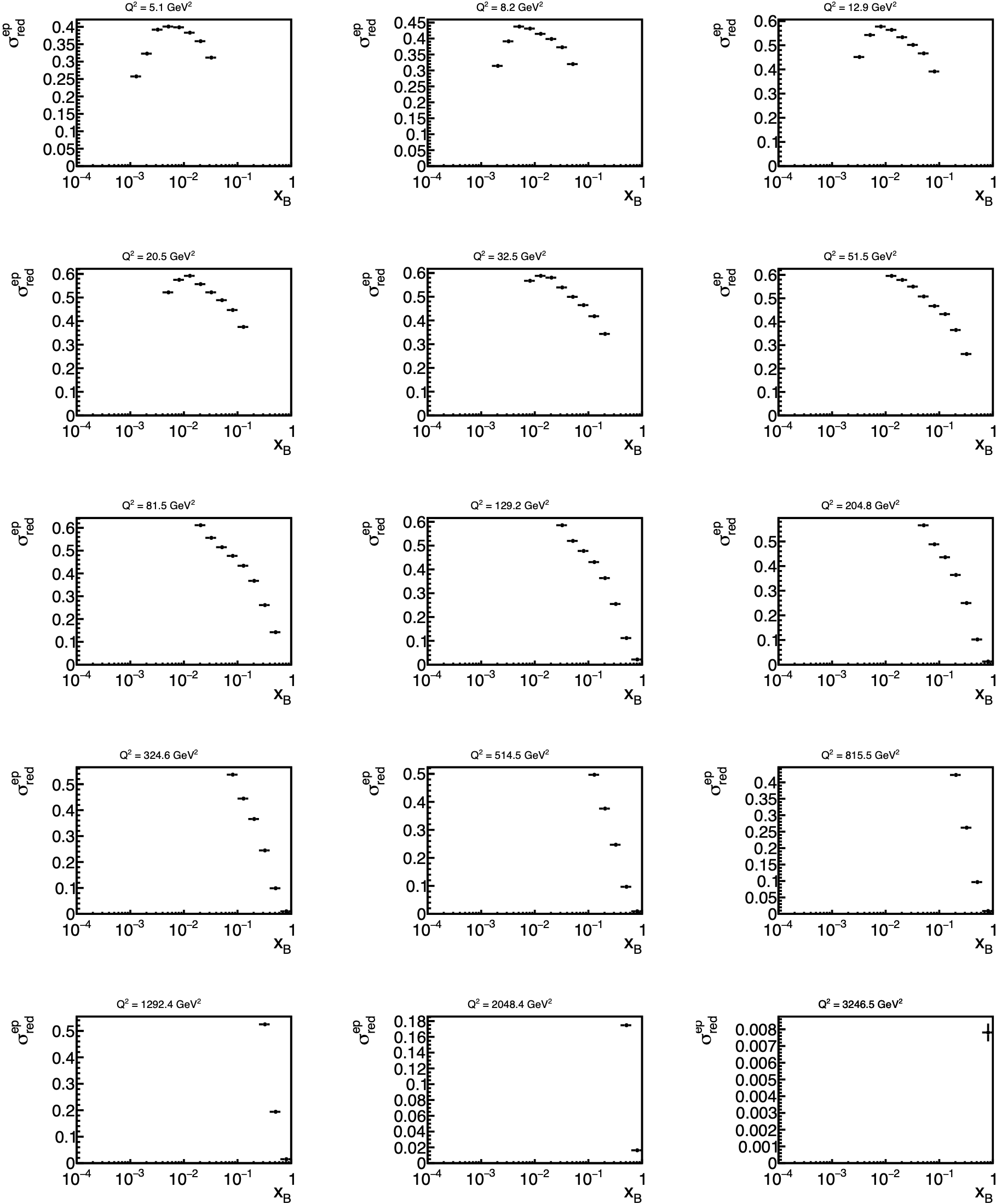 Inclusive observables: NC reduced cross section
Acceptance, bin migration corrections obtained from simulation
Scaled to integrated luminosity  10 fb-1.
> 2 GeV2
 > 4 GeV
0.05 <  < 0.95
ePIC 24.06.0
10x100 GeV
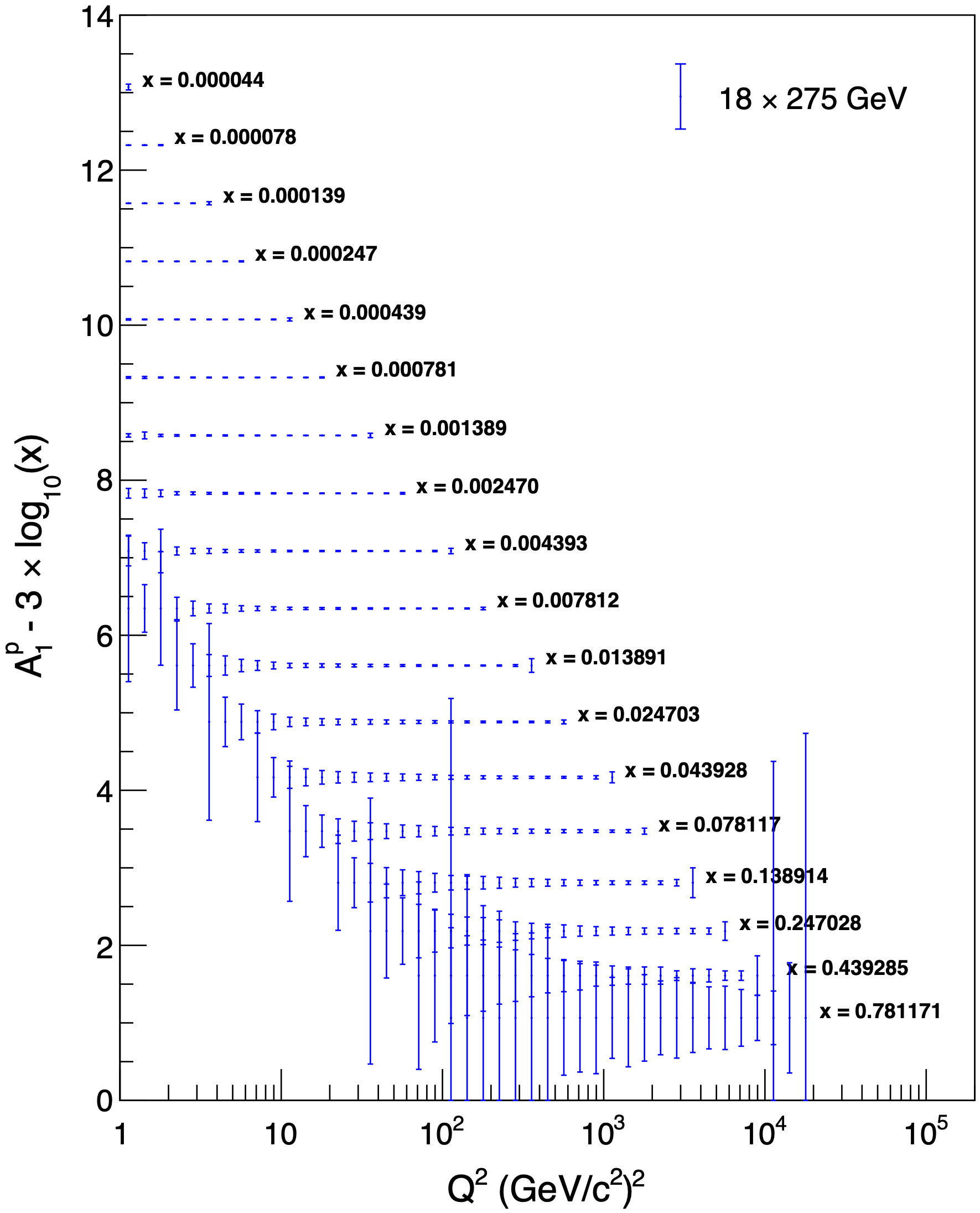 Inclusive observables: double-spin asymmetry
Work by Win Lin
ePIC 24.04.0
0.01 <  < 0.95
,
Use model to calculate  for each bin (bin center)
, propagated to 
Scaled to total luminosity  = 10 fb-1 (2.5 fb-1 per spin configuration)
In progress
Electron ID/reconstruction (see Electron ID & Holistic Reconstruction workfest!):
Track-cluster matching
Calorimeter shower shape cuts
Resolution-weighted electron energy (tracking and calorimeter)
Quantifying systematics:
Acceptance/resolutions
Energy calibration
Pion contamination